UWL FESTIVAL OF TEACHING AND LEARNING
Assessing the impact of 
personalised information literacy instruction: A case study of LCM


Dr. Janice Fernandes
Academic Support Manager 
Subject librarian - LCM
INTRODUCTION
Information Literacy – “ … the discovery of information, the understanding of how information is produced and valued, the use of information in creating new knowledge and participating ethically in communities of learning” (ACRL, 2015)  

Assessment of information literacy instruction … “strengthens the diverse and proactive role of subject librarians in lifelong learning” (Dosch and Willems, 2022)
OBJECTIVES OF THE STUDY
Need of personalised information literacy sessions in LCM
Type of assistance that LCM students need from their subject librarian
Evidence the impact of personalised sessions among LCM students 
Suggest methods of co-operation between librarians and academics
LIBRARIAN AND STUDENT INTERACTION
Induction 	– university requirement
Classroom 	– curriculum requirement
Personalised 	– student requirement


There is evidence of strong, positive connections between student use of the library and impact on student learning and success (ACRL, 2016).
Research Methodology
Data Analysis – Q1
Data Analysis – Q2
Data Analysis – Pre and Post
Data Analysis – Q3
Data Analysis – Q4
Data from CIVITAS
Count of student  enquiries – 87
Data Analysis – Q5
The personalised session helped me understand the steps required to structure my research in an effective way.
Consulting directly with my subject librarian was not really something I had thought about previously.
I was feeling very lost in my dissertation, I had too many ideas, worries and I wasn’t feeling confident I could do a quality academic dissertation. After my session, I felt a million times more confident. I got an 82 on my Dissertation.
…. directed me to some great sources and gave me a different perspective.
After the session, a new window opened in front of me, comprehending the task of a researcher.
Learning how to use Perlego has improved the range of sources from which I am able to draw.
ACKNOWLEDGEMENTS IN DISSERTATIONS
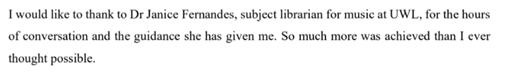 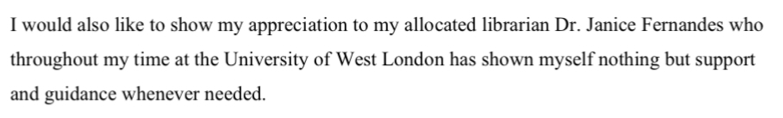 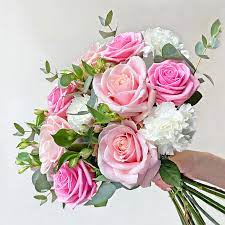 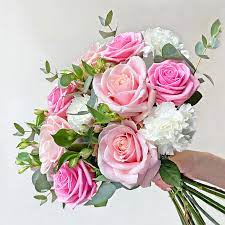 FEEDBACK FROM ACADEMICS
Students have commented on how much they have appreciated this academic support and guided research via the Library.
I was wondering if there was a way to find out how it helped students apply the information in their areas of practical study for Arts related courses
The feedback received from my students is very positive after their interaction with you.
I believe 1-2-1 sessions definitely empower students and make them feel more confident about their independent research.
This is impressive planning ahead! I think we ought to consider formally timetabling a research skills session for each level in semester 1. (June,  2023)
SOME RECOMMENDATIONS
More interaction with subject librarians with Module Study Guide creation process 
Timetabling sessions to coincide with assignment submission dates and dissertation timelines
Collaboration with academics to assess the impact of information literacy through quality of research output
Additional discussions on Academic Integrity especially in response to advances in Artificial Intelligence
ROLE OF THE ACADEMIC LIBRARIAN
Academic Integrity - Creating honest citizens
CONCLUSION
An understanding of the subject librarian’s role in creating information literate graduates in the Higher Education framework will encourage more collaboration.

Quantitative as well as qualitative research related to library instruction at UWL will pave the way for embedding information literacy into the curriculum at all levels and schools in a more meaningful way.
REFERENCES
Bravender, P., McClure, H. and Schaub, G. (eds) (2015) Teaching information literacy threshold concepts: lesson plans for librarians. Available at : https://discovery.ebsco.com/linkprocessor/plink?id=2f152ba5-1c9b-355b-9adf-80ea7b4c077d (Accessed: 12 June 2023).
Lloyd, A. (2021) The qualitative landscape of information literacy research. Available at: https://www.perlego.com/book/3259709/the-qualitative-landscape-of-information-literacy-research-perspectives-methods-and-techniques-pdf  (Accessed: 18 May 2023).
Mackey, T. and Jacobson, T. (2010) Collaborative information literacy assessments. Strategies for evaluating teaching and learning. London: Neal-Schuman Publishers, Inc. 
McAdoo, M. (2012) Fundamentals of library instruction. Available at: https://www.perlego.com/book/1637222/fundamentals-of-library-instruction-pdf (Accessed: 17 May 2023).
SCONUL (2023) The value of academic libraries. Available at: The value of academic libraries | SCONUL (Accessed: 18 June 2023).
Zhu, S. et al. (2020)  ‘Conceptual assessment framework of students' information literacy: An evidence-centered design approach’, International Symposium on Educational Technology (ISET), Bangkok, Thailand pp. 238-242. Available at:  10.1109/ISET49818.2020.00059 (Accessed: 17 June 2023).